Manejo médico de las urgencias dialíticas
Mateo Zuluaga Gómez
Medicina de Urgencias
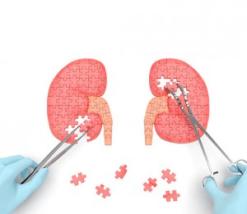 Objetivos
Funcionamiento Renal
Lesión Renal Aguda
Clasificación y enfoque diagnóstico
Cuando hablamos de urgencia dialítica?
Ayudas diagnósticas
Manejo
Funcionamiento renal
Flujo sanguíneo.
Ultrafiltrado a nivel Glomerular.
Solutos y agua se reabsorben o se secretan en los túbulos renales.
Eliminación de liquido tubular.
Funcionamiento renal
Rápida disminucion en la función renal y en la filtración renal.
Disminución súbita de la TFG.
Manifestaciones clínicas.
30% oligúricos.
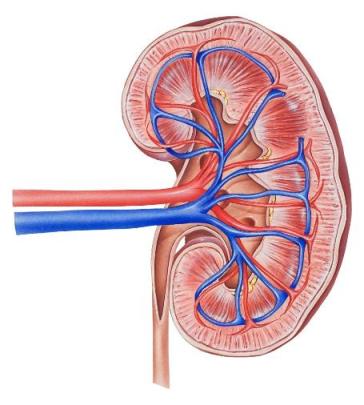 Funcionamiento renal
Silenciosa en el contexto de ERC.
Morbilidad entre 15% – 80%.
Alta carga financiera – salud pública.
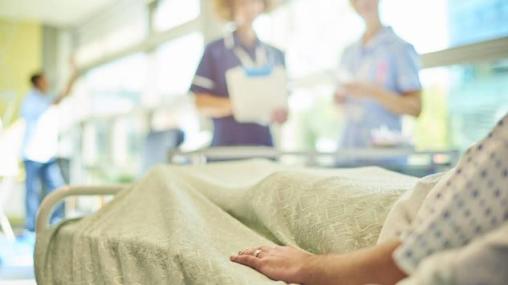 Funcionamiento renal
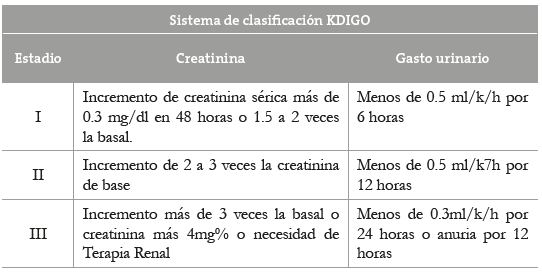 Funcionamiento renal
Creatinina
Molécula de 113 D de peso molecular.
Endógena muscular.

Urea
Síntesis hepática.
Catabolismo proteico.
Filtra libremente – reabsorción 30% – 70% tubular.
Clasificación
Lesión Renal Aguda
Lesión Renal Crónica Agudizada
Prerrenal
Intersticial o Intrinseca
Posrenal
Clasificación
Prerrenal
Un volumen sanguíneo disminuido, con un inadecuado aporte sanguíneo al riñón.
Manejo adecuado normaliza creatinina en 72%.

Mecanismos compensatorios
Sistema Renina Angiotensina Aldosterona.
Via de las prostaglandinas y oxido nítrico.
Clasificación
Prostaglandias y ON
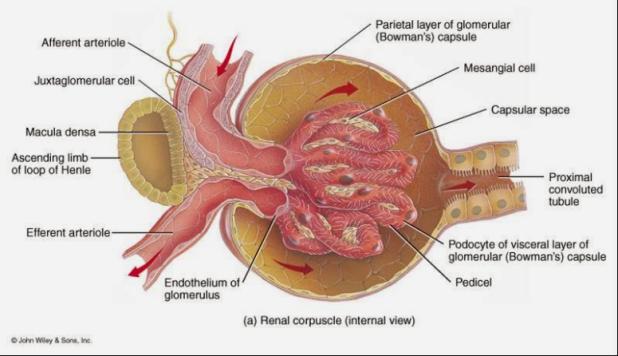 Dilatación
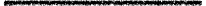 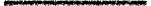 Aumenta TFG
Angiotensina II
Constricción
Clasificación
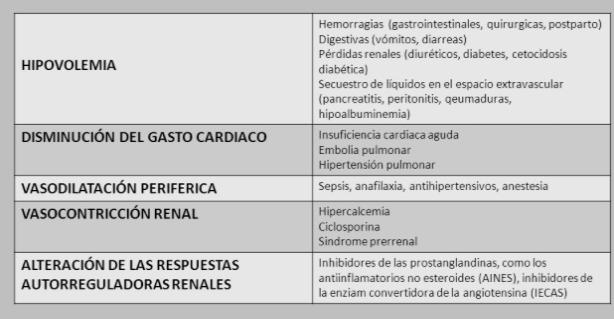 ¡POTENCIALMENTE CORREGIBLE!
Clasificación
Renal
Necrosis tubular Aguda
SHU,  E. coli O157 H7
Estenosis renal
Reacciones alérgicas, infecciones, infiltración
Clasificación
Posrrenal
Menos del 5%.
Efecto OBSTRUCTIVO.
Mejora al liberar la obstrucción.
Clasificación
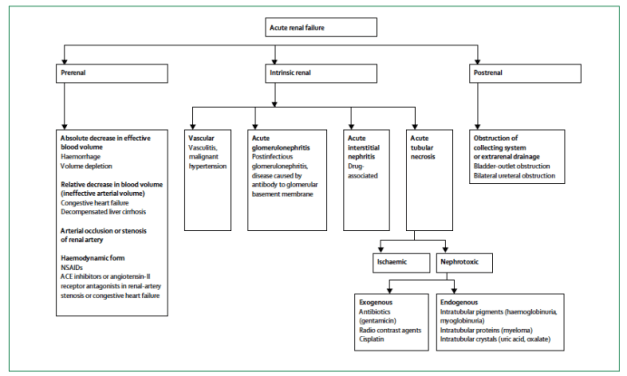 Clasificación
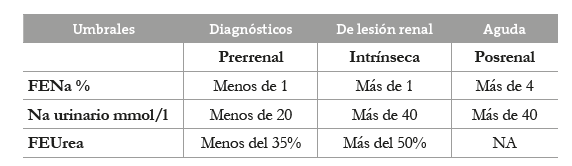 BUN/Creatinina 
<10
NORMAL
BUN/Creatinina 
10:1
BUN/Creatinina 
10-20:1
BUN/Creatinina 
>20:1
Clasificación
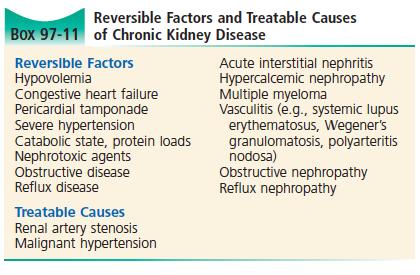 ¿Cuándo hablar de urgencia dialítica?
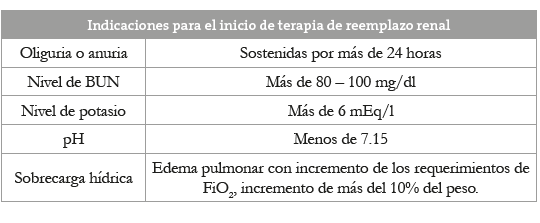 NO HAY UN VALOR ABSOLUTO!
Pacientes en riesgo
Sepsis
Cirugia mayor
Revascularizacion coronaria
ICC
Otras comorbilidades: 
ERC, cirrosis, falla hepática
Trauma
Pancreatitis
Hipovolemia o grandes pérdidas
Nefrotóxicos
Ayudas diagnósticas
Citoquímico de orina
Na urinario y sérico
BUN / Creatinina
Otros
¿A quién se le indica reposición con volúmen?
Es frecuente la OLIGURIA y ANURIA.
Precaución con tercer espacio.
Considerar: cirugia y trauma.

OLIGURIA
Aumenta K 0.3-0.5mEq/L/día.
Suele ser mayor CATABÓLICO.
¿A quién indico diurético?
Diureticos (posterior de la reanimación inicial y estabilidad hemodinámica).
No mejoran mortalidad, ni disminuye necesidad de TRR.
NO utilidad en ausencia de diuresis residual.

Furosemida IV 40 a 240mg día
Electrocardiograma
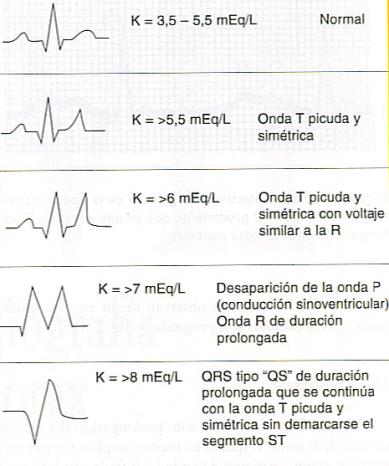 54%
32%
V2-V4
Potasio >6mEq/L
Eliminación renal 90%
Intestino – ERC25%
ECG
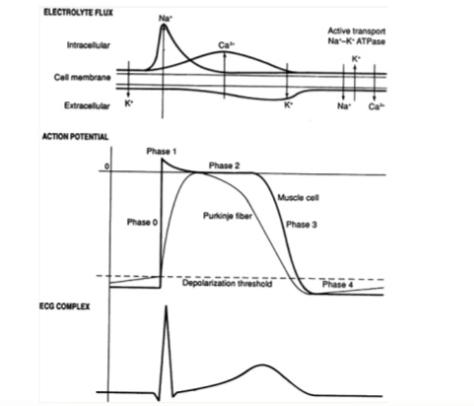 ECG
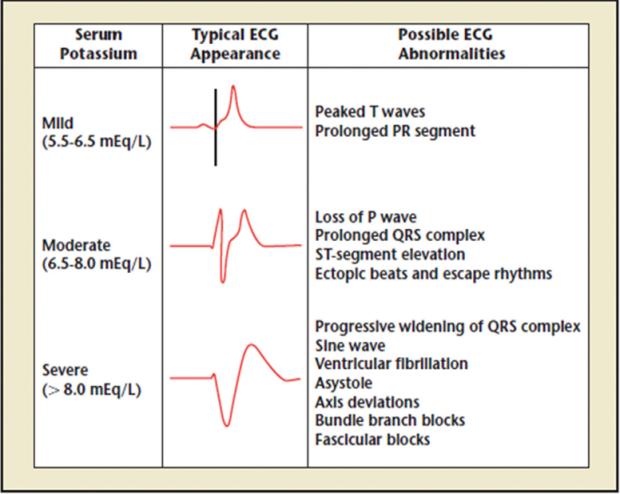 ECG
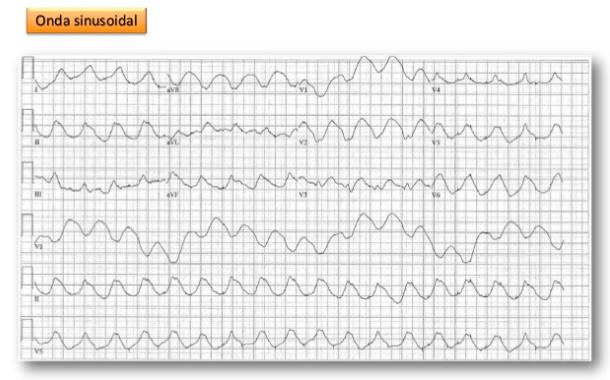 Hiperkalemia
EFECTO DEL POTASIO
Conducción miorcárdica, despolarización, excitabilidad de membrana, inestabilidad cardiaca, arritmia.
Valor de potasio DESCONOCIDO.




n=1803   Paro cardiaco Hospitalario 43%    arritmias 35%.
K >6.5mEq/L (6mmol/L)
¿Cuando tomar EKG?
Hiperkalemia
No efecto sobre K+
GLUCONATO DE CALCIO
Estabilización del potencial de membrana - efecto ANTAGÓNICO
10ml gluconato de Calcio IV en 2 minutos.
Inicio 1-5 minutos, duración 1 hora.
¿Repetir?
Nuevos hallazgos en el EKG
No mejoria con medidas iniciales
Hiperkalemia
B2 Agonistas.
Entrada de Potasio a la célula Na/K/ATPasa.
No diferencia IV o inhalada.
Inicio 30min, duración 2 horas.
20 gotas de Salbutamol cada 2-4h (20mg Salbutamol o 10mg Albuterol).
0.5-1.5mEq/L
Hiperkalemia
0.6-1.2mEq/L
Solución polarizante
Entrada de potasio a la célula na/K/atpasa.
10 -20u de insulina + dad 250-500cc 5%.
Inicio 30min a 4h  (efecto dura mientras se continúe la infusión).
20 gotas de salbutamol cada 2-4h (20mg salbutamol o 10mg albuterol).
Repetir cada 4 horas si la TRR no se ha indicado.
Hiperkalemia
Resinas de intercambio iónico
Eliminación del potasio a traves de Na+.
NO EFICAZ en el manejo AGUDO.
Inicio 24h o incierto.
Efectos adversos: diarrea.
25gr en 25cc de Sorbitol 70% Kayexalate.
0.1-0.4mEq/L
Hiperkalemia
Bicarbonato de sodio
Aumenta pH sanguineo, ligera H+, intercambio por potasio.
Estudios controversiales.
Pocos estudios han demostrado disminución (infusion continua vs cada 4-6h).
Contractibilidad miocardica
Acidosis
Arritmias cardiacas
Vasoconstricción venosa
Hiperkalemia
Bicarbonato de sodio
Indicado: acidosis grave pH <7.
150mEq/L en infusión inicia a los 15 minutos. Efecto 2h.
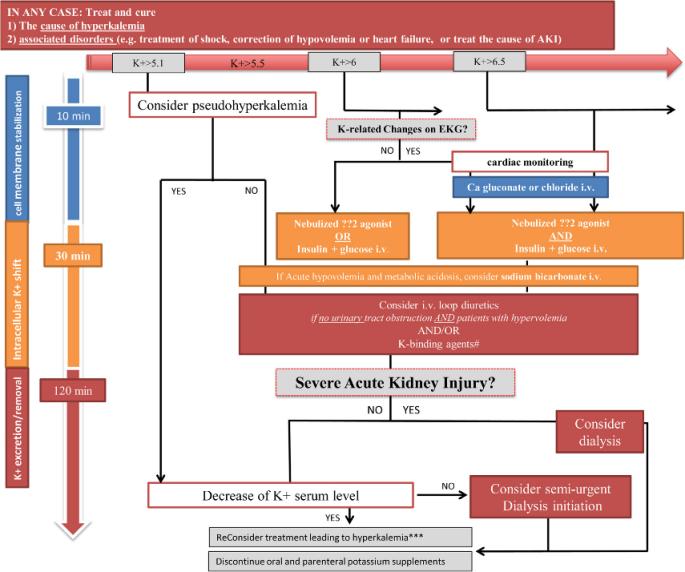 Liberación de Potasio de Hemolisis, EDTA, activación plaquetaria
Indicaciones de TRR
Acidosis grave pH <7.
Edema agudo de pulmón.
Estado urémico.
Hiperkalemia refractaria.
Sobrecarga extrema.
Intoxicación o sobredosis de medicamentos.
BUN >80-100mg/dL o síntomas urémicos.
¡Gracias!
Mateo Zuluaga Gómez
Medicina de Urgencias
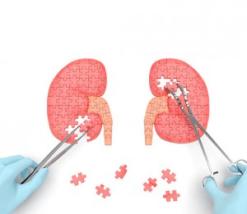